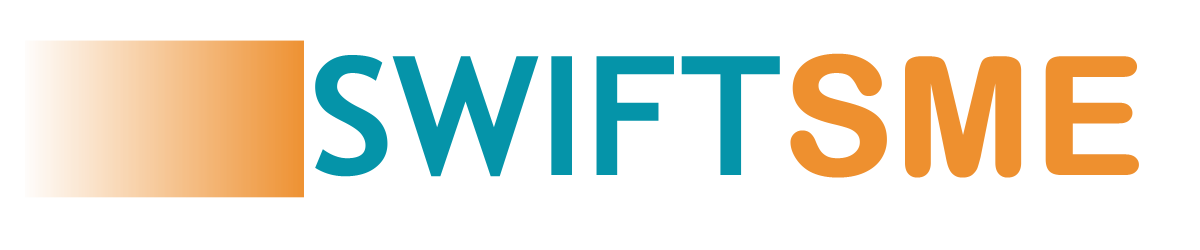 Agiles Management nach Zielsetzungen

Partner: MRK Management Consultants GmbH
Mit Förderung durch das Programm Erasmus+ der Europäischen Union. Die Verantwortung für den Inhalt dieses Dokuments liegt ausschließlich bei den Autoren; die Kommission haftet nicht für die weitere Verwendung des Inhalts dieser Publikation.
Legal description – Creative Commons licensing: The materials published on the SWIFTSME project website are classified as Open Educational Resources' (OER) and can be freely (without permission of their creators): downloaded, used, reused, copied, adapted, and shared by users, with information about the source of their origin.
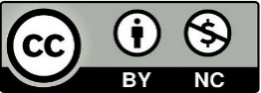 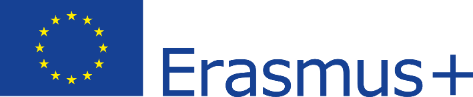 Ziele und Zielsetzungen
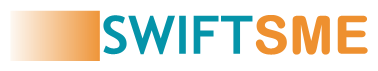 Verstehen der grundlegenden Werte agiler Methoden und der Vorteile, die sie bringen können
Wie man die Ziele auf agile Art und Weise definiert
Wie kann man die klare Strenge der Planung mit agilem Arbeiten verbinden?
Was ist unter Management by Objectives zu verstehen und warum scheitert die MBO-Methodik manchmal?
Sollten Sie nur ein Ziel definieren oder können Sie mehrere Ziele haben? Theoretisch ist es am besten, nur ein Ziel zu haben. 
Wenn Sie eine Reihe von Zielen definiert haben, können Sie diese anhand der Checkliste am Ende dieses Moduls überprüfen.
Immer mehr Unternehmen wenden sich von der traditionellen Zielsetzung ab und setzen stattdessen auf alternative Konzepte wie OKR (Objectives and Key Results). Was verbirgt sich hinter diesem Ansatz, wie unterscheidet er sich von traditionellen Methoden und wo liegen die Vorteile?
Es wird behauptet, dass durch die Zuweisung spezifischer und messbarer Ziele und entsprechender Prämien für die Erreichung dieser Ziele die Leistung gesteigert wird. 
Aber ist das wirklich so?
Die digitale Transformation und die Komplexität der Unternehmen haben dazu geführt, dass flexible Projektmanagement-Methoden benötigt werden, die traditionelle Praktiken, die in einer Vielzahl von Bereichen veraltet sind, überwinden können.
Dieses Training 
vermittelt Ihnen 
folgendes Wissen:
Mit Förderung durch das Programm Erasmus+ der Europäischen Union. Die Verantwortung für den Inhalt dieses Dokuments liegt ausschließlich bei den Autoren; die Kommission haftet nicht für die weitere Verwendung des Inhalts dieser Publikation.
Legal description – Creative Commons licensing: The materials published on the SWIFTSME project website are classified as Open Educational Resources' (OER) and can be freely (without permission of their creators): downloaded, used, reused, copied, adapted, and shared by users, with information about the source of their origin.
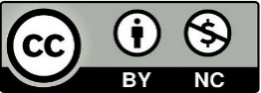 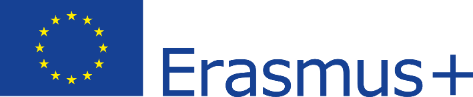 Index
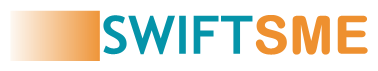 Einheit 2
Einheit 3
Einheit 1
Einheit 4
Agiler Ansatz
Verwaltung 
Unter
Zielsetzungen
Checkliste für agile Zielsetzungen
Agile 
(R)Evolution
Einheit 1
Einheit 3
Einheit 4
Einheit 2
Mit Förderung durch das Programm Erasmus+ der Europäischen Union. Die Verantwortung für den Inhalt dieses Dokuments liegt ausschließlich bei den Autoren; die Kommission haftet nicht für die weitere Verwendung des Inhalts dieser Publikation.
Legal description – Creative Commons licensing: The materials published on the SWIFTSME project website are classified as Open Educational Resources' (OER) and can be freely (without permission of their creators): downloaded, used, reused, copied, adapted, and shared by users, with information about the source of their origin.
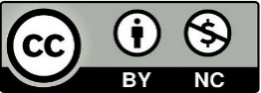 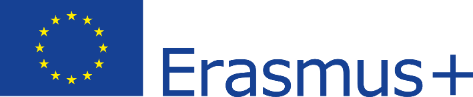 Einheit 1 - Management durch Zielvereinbarungen
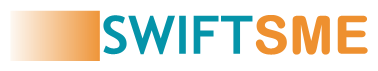 Was ist MBO?
Konkret handelt es sich bei dieser Managementtheorie um eine Methode zur Bewertung von Mitarbeitern in Unternehmen, die jedoch nicht auf die Kompetenzen der Betroffenen, sondern auf die Erreichung von Zielen und somit auf Ergebnisse ausgerichtet ist.
SCHWÄCHE
Sie können Ihr Publikum einfach beeindrucken und ihm einen einzigartigen Kick geben
Abschnitt 1-3
Sie können Ihr Publikum einfach beeindrucken und ihm eine einzigartige Note verleihen
Prozess/Methode des Management by Objective
Ausgehend von der Festlegung der strategischen Ziele des Unternehmens werden die operativen Ziele der einzelnen Geschäftsbereiche ermittelt und anschließend in Aktionspläne und schließlich in individuelle Ziele umgewandelt.
S
W
Vor- und Nachteile von MBO
Selbst wenn sie gewissenhaft und sorgfältig angewandt wird, hat die MBO-Methodik ihre Grenzen, die sie unter anderem aufgrund der zunehmenden Instabilität des sozialen Umfelds und der Märkte unwirksam machen können.
Sie können Ihr Publikum einfach beeindrucken und ihm einen einzigartigen Kick geben
Mit Förderung durch das Programm Erasmus+ der Europäischen Union. Die Verantwortung für den Inhalt dieses Dokuments liegt ausschließlich bei den Autoren; die Kommission haftet nicht für die weitere Verwendung des Inhalts dieser Publikation.
Legal description – Creative Commons licensing: The materials published on the SWIFTSME project website are classified as Open Educational Resources' (OER) and can be freely (without permission of their creators): downloaded, used, reused, copied, adapted, and shared by users, with information about the source of their origin.
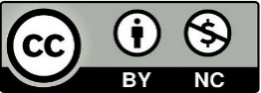 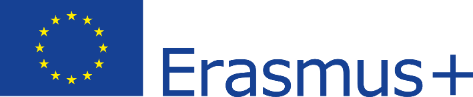 Einheit 1 - Management durch Zielvereinbarungen
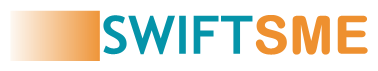 Abschnitt 1 - Was ist MBO?
Gesamtstrategie
Organisatorische Ziele
Management by Objectives (MBO) ist ein strategischer Ansatz zur Verbesserung der Leistung einer Organisation. 

Langfristige (in der Regel jährliche) Festlegung der Unternehmensziele (hauptsächlich nach dem "Top-down"-Prinzip)

Zielerreichung: gemessen, bewertet und im besten Fall belohnt (Boni) auf der Grundlage der Ergebnisse am Ende des Jahres.
Bereich 
Objektive
Bereich
Objektive
Branche/
Abteilung
Objektive
Einzelne Objektive
Mit Förderung durch das Programm Erasmus+ der Europäischen Union. Die Verantwortung für den Inhalt dieses Dokuments liegt ausschließlich bei den Autoren; die Kommission haftet nicht für die weitere Verwendung des Inhalts dieser Publikation.
Legal description – Creative Commons licensing: The materials published on the SWIFTSME project website are classified as Open Educational Resources' (OER) and can be freely (without permission of their creators): downloaded, used, reused, copied, adapted, and shared by users, with information about the source of their origin.
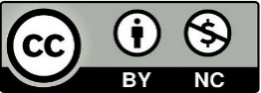 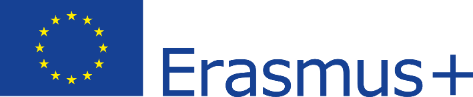 [Speaker Notes: Die Unternehmensleitung legt ein jährliches "gemeinsames" Ziel fest und zahlt am Jahresende Prämien an die Mitarbeiter aus, wenn dieses Ziel erreicht wird.

"Die Praxis des Managements", Peter Drucker, 1954]
Einheit 1 - Management durch Zielvereinbarungen
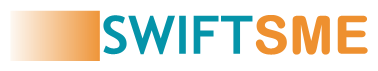 Abschnitt 2 - Prozess / Methode des MBO
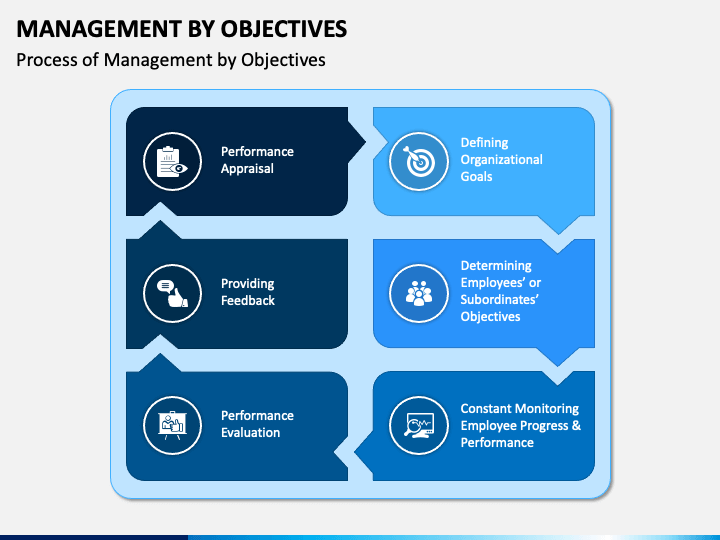 Schritte im Management by Objectives-Prozess:
1. Definition des Ziels: 
	- Was möchte ich in welchem Zeitraum erreichen?

2. Einbindung des Teams: 
	- Auf welche Ressourcen kann/will ich zählen?

3. Zuweisung von Rollen und Zielen: 
	- Welchen Beitrag erwarte ich von allen?

4. Messung im Gange: 
	- Wo stehen wir? – Abhilfemaßnahmen

5. Abschließende Überprüfung der Ergebnisse
	- Ziel erreicht?
Zielsetzungen müssen S.M.A.R.T. sein (Spezifisch, messbar, erreichbar, realistisch, terminiert)
Quelle: https://www.sketchbubble.com/en/presentation-management-by-objectives.html
Mit Förderung durch das Programm Erasmus+ der Europäischen Union. Die Verantwortung für den Inhalt dieses Dokuments liegt ausschließlich bei den Autoren; die Kommission haftet nicht für die weitere Verwendung des Inhalts dieser Publikation.
Legal description – Creative Commons licensing: The materials published on the SWIFTSME project website are classified as Open Educational Resources' (OER) and can be freely (without permission of their creators): downloaded, used, reused, copied, adapted, and shared by users, with information about the source of their origin.
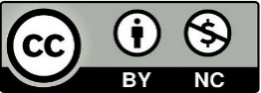 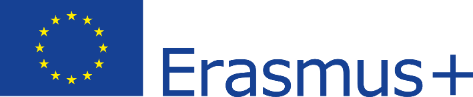 Einheit 1 - Management durch Zielvereinbarungen
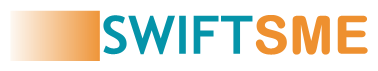 Abschnitt 3 - Vor- und Nachteile von MBO
Mit Förderung durch das Programm Erasmus+ der Europäischen Union. Die Verantwortung für den Inhalt dieses Dokuments liegt ausschließlich bei den Autoren; die Kommission haftet nicht für die weitere Verwendung des Inhalts dieser Publikation.
Legal description – Creative Commons licensing: The materials published on the SWIFTSME project website are classified as Open Educational Resources' (OER) and can be freely (without permission of their creators): downloaded, used, reused, copied, adapted, and shared by users, with information about the source of their origin.
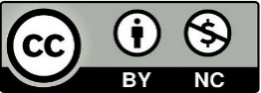 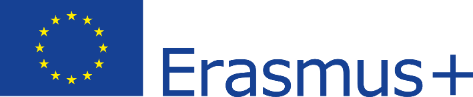 [Speaker Notes: "Intrinsische Motivation bedeutet, dass man eine Aufgabe ausführt, weil sie für einen persönlich lohnend ist. Extrinsische Motivation bedeutet, eine Aufgabe aus äußeren Gründen zu erledigen, z. B. um eine Bestrafung zu vermeiden oder eine Belohnung zu erhalten.
Motivierte Mitarbeiter sind entscheidend für die Schaffung eines nachhaltigen Wettbewerbsvorteils für Ihr Unternehmen. In einer wissensbasierten Gesellschaft kann dieses Ziel nicht allein durch extrinsische Motivation erreicht werden. Die Bezahlung nach Leistung schadet oft sogar, weil sie die intrinsische Motivation wie die Arbeitsmoral verdrängt. Um erfolgreich zu sein, müssen Unternehmen Wege finden, um die intrinsische Motivation zu fördern und aufrechtzuerhalten."
https://www.diva-portal.org/smash/get/diva2:944047/FULLTEXT01.pdf]
Einheit 2 - Agiler Ansatz
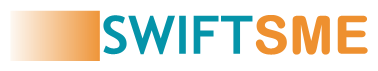 Was ist die Agile Methodik? Die vier Werte von Agile
Zielsetzung über einen Zeitraum von 12 Monaten? Das ist auf dynamischen Märkten unrealistisch. Agilität bedeutet Flexibilität und Anpassungsfähigkeit, offen zu sein für Veränderungen und in der Lage zu sein, sie zu bewältigen.
SCHWÄCHE
Sie können Ihr Publikum einfach beeindrucken und ihm einen einzigartigen Kick geben
Abschnitt 1-3
Phasen des agilen Prozesses
Agile ist eine Methode zur Verwaltung der digitalen Transformation eines Unternehmens auf einer übergeordneten Ebene. Sie basiert auf der Strukturierung und Umsetzung eines Projekts, das in Phasen, sogenannte Sprints, unterteilt ist, von denen sich jede auf eine bestimmte Funktion konzentriert. Alle Schritte erfordern die Überprüfung und "Genehmigung/Zufriedenheit" des Kunden, dem die bis dahin geleistete Arbeit gezeigt wird.
S
W
Vorteile und Nachteile von Agile
Die agile Methodik bringt zwar unzählige Vorteile für ein Unternehmen, ist aber ein nicht strukturiertes und geregeltes Modell, das sich nicht für alle Arten von Projekten eignet.
Mit Förderung durch das Programm Erasmus+ der Europäischen Union. Die Verantwortung für den Inhalt dieses Dokuments liegt ausschließlich bei den Autoren; die Kommission haftet nicht für die weitere Verwendung des Inhalts dieser Publikation.
Legal description – Creative Commons licensing: The materials published on the SWIFTSME project website are classified as Open Educational Resources' (OER) and can be freely (without permission of their creators): downloaded, used, reused, copied, adapted, and shared by users, with information about the source of their origin.
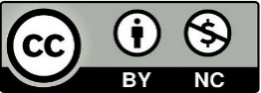 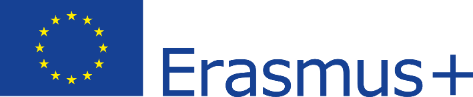 Einheit 2 - Agiler Ansatz
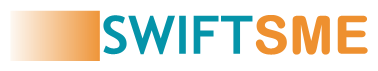 Abschnitt 1 - Was ist der agile Ansatz?
Agile ist ein iterativer Ansatz für das Projektmanagement (stammt aus der Softwareentwicklungsbranche) 
die sich auf Flexibilität, Kommunikation und Segmentierung konzentriert. 
Es gibt viele verschiedene Anwendungsmethoden der agilen Philosophie (Scrum ist die populärste), jede davon ist einzigartig in ihrem spezifischen Ansatz. 
Aber sie alle haben eine gemeinsame Vision und eine Reihe von Grundwerten:
Vier wesentliche Werte der agilen Methodik: 

Individuen und Interaktionen vor Prozessen und Werkzeugen
Funktionierende Software über umfassende Dokumentation
Zusammenarbeit mit dem Kunden statt Vertragsverhandlungen
Reagieren auf Veränderungen statt Befolgen eines Plans
Fünf wesentliche Eigenschaften:
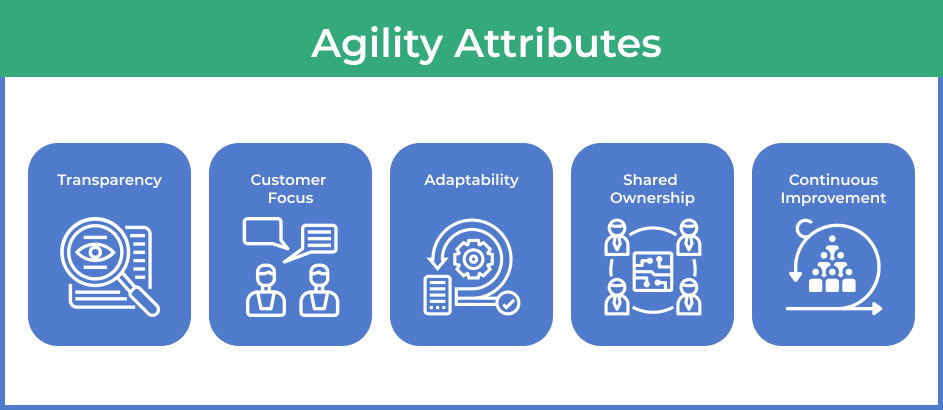 Mit Förderung durch das Programm Erasmus+ der Europäischen Union. Die Verantwortung für den Inhalt dieses Dokuments liegt ausschließlich bei den Autoren; die Kommission haftet nicht für die weitere Verwendung des Inhalts dieser Publikation.
Legal description – Creative Commons licensing: The materials published on the SWIFTSME project website are classified as Open Educational Resources' (OER) and can be freely (without permission of their creators): downloaded, used, reused, copied, adapted, and shared by users, with information about the source of their origin.
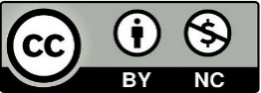 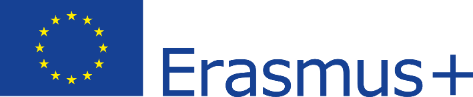 Einheit 2 - Agiler Ansatz
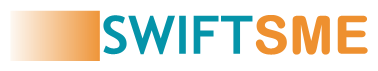 Abschnitt 2 - Phasen des agilen Prozesses
Agiler Ansatz
(Scrum-Prozess)
Sprint 2
Sprint n
Sprint 1
. . .
Dies ermöglicht eine kontinuierlichere Art und Weise, Ziele zu setzen und zu erreichen, sowie eine effizientere Reaktion auf Veränderungen, wenn dies erforderlich ist.
kurzfristige Ziele 
Prognose des Projektfortschritts auf der Grundlage von Erfahrungswerten: die ständigen Überarbeitungen
Mit Förderung durch das Programm Erasmus+ der Europäischen Union. Die Verantwortung für den Inhalt dieses Dokuments liegt ausschließlich bei den Autoren; die Kommission haftet nicht für die weitere Verwendung des Inhalts dieser Publikation.
Legal description – Creative Commons licensing: The materials published on the SWIFTSME project website are classified as Open Educational Resources' (OER) and can be freely (without permission of their creators): downloaded, used, reused, copied, adapted, and shared by users, with information about the source of their origin.
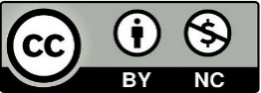 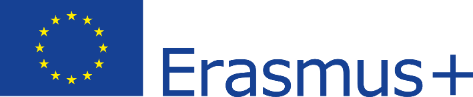 Einheit 2 - Agiler Ansatz
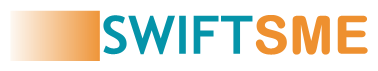 Abschnitt 3 - Vor- und Nachteile von Agile
Mit Förderung durch das Programm Erasmus+ der Europäischen Union. Die Verantwortung für den Inhalt dieses Dokuments liegt ausschließlich bei den Autoren; die Kommission haftet nicht für die weitere Verwendung des Inhalts dieser Publikation.
Legal description – Creative Commons licensing: The materials published on the SWIFTSME project website are classified as Open Educational Resources' (OER) and can be freely (without permission of their creators): downloaded, used, reused, copied, adapted, and shared by users, with information about the source of their origin.
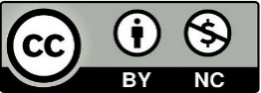 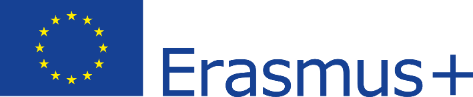 Einheit 3 - Agile (R)Evolution
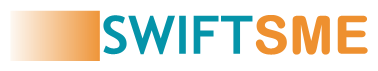 Agile (R)Evolution
Um die Unternehmensstruktur agil umzugestalten, ist es beispielsweise notwendig, kleinere, aber dennoch gut vernetzte Teams innerhalb der Organisation zu bilden. Eine der Säulen, auf die sich der Erfolg dieser Organisationsform stützt, ist die Übernahme von Verantwortung durch die Menschen, verbunden mit der Fähigkeit von Gruppen von Kollegen, Prioritäten zu definieren und die Zuteilung von Ressourcen, um diese zu verwalten.
SCHWÄCHE
Sie können Ihr Publikum einfach beeindrucken und ihm einen einzigartigen Kick geben
Warum diese Methodik heute so wichtig ist
Sie können Ihr Publikum einfach beeindrucken und ihm eine einzigartige Note verleihen
Immer kürzere Innovationszyklen und der Wunsch der Kunden nach mehr Individualisierung zwingen die Unternehmen zum Umdenken: Nicht nur die Geschäftsmodelle müssen hinterfragt werden, sondern auch die Unternehmenskultur und damit die Führungsmethoden. Immer mehr Personalabteilungen denken daher um und wagen den Wechsel von überholten Führungskonzepten wie MBO zu agilerer Zielsetzung.
Abschnitt 1-3
S
W
Wie man eine agile Transformation durchführt
Der MBO-Ansatz mag in der Vergangenheit gut funktioniert haben, ist aber in Zeiten des schnellen Wandels und der Agilität kaum noch zeitgemäß. Zielvereinbarungen werden in der Regel jährlich oder höchstens halbjährlich abgeschlossen und müssen daher ständig aktualisiert werden, wenn sich die Rahmenbedingungen ändern.
Eine Alternative ist heute das Instrument der OKRs (Objectives and Key Results)
Mit Förderung durch das Programm Erasmus+ der Europäischen Union. Die Verantwortung für den Inhalt dieses Dokuments liegt ausschließlich bei den Autoren; die Kommission haftet nicht für die weitere Verwendung des Inhalts dieser Publikation.
Legal description – Creative Commons licensing: The materials published on the SWIFTSME project website are classified as Open Educational Resources' (OER) and can be freely (without permission of their creators): downloaded, used, reused, copied, adapted, and shared by users, with information about the source of their origin.
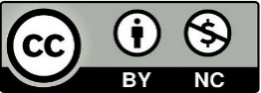 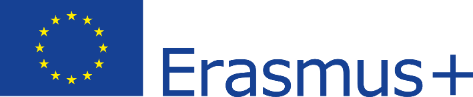 Einheit 3 - Agile (R)Evolution
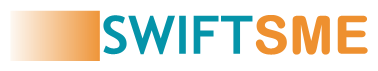 Abschnitt 1 - Agile (R)Evolution
"Traditionelle" Organisationen: Sie sind in erster Linie auf Stabilität ausgelegt und verfügen über eine statische, siloartige, strukturelle Hierarchie.

"Agile" Organisationen: Sie sind auf Stabilität und Dynamik ausgelegt. 
Netzwerk von Teams in einer Kultur, die den Menschen in den Mittelpunkt stellt 
schnelles Lernen und schnelle Entscheidungszyklen, die durch Technologie ermöglicht und von einem starken gemeinsamen Ziel geleitet werden.
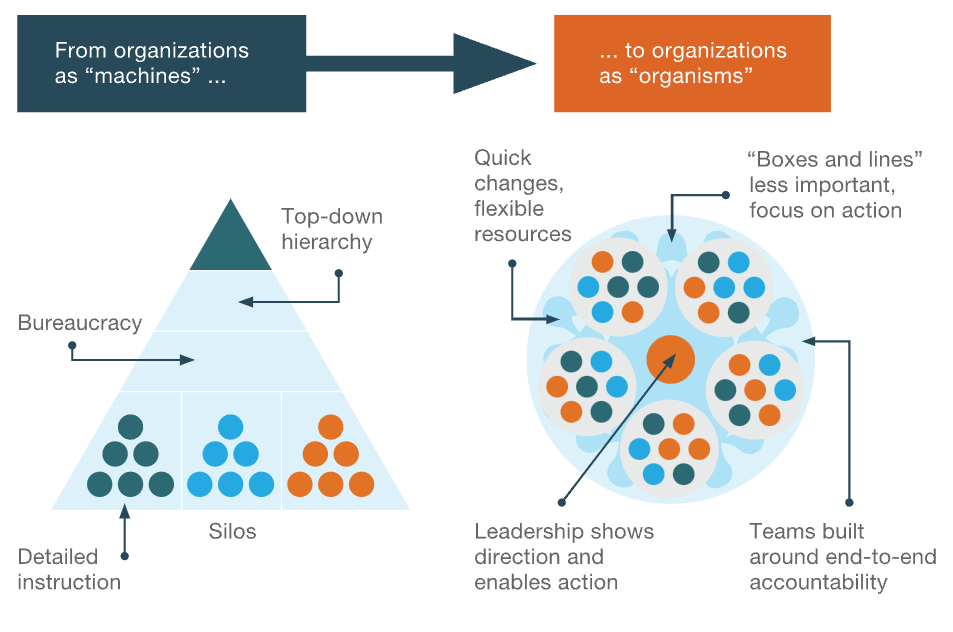 Quelle: https://www.mckinsey.com/business-functions/organization/our-insights/performance-management-in-agile-organizations
Mit Förderung durch das Programm Erasmus+ der Europäischen Union. Die Verantwortung für den Inhalt dieses Dokuments liegt ausschließlich bei den Autoren; die Kommission haftet nicht für die weitere Verwendung des Inhalts dieser Publikation.
Legal description – Creative Commons licensing: The materials published on the SWIFTSME project website are classified as Open Educational Resources' (OER) and can be freely (without permission of their creators): downloaded, used, reused, copied, adapted, and shared by users, with information about the source of their origin.
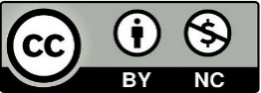 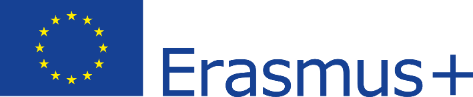 Einheit 3 - Agile (R)Evolution
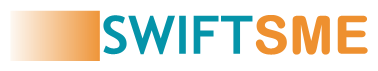 Abschnitt 2 - Warum diese Methodik heute so wichtig ist
5 Ebenen der Agilen Planung
Die agile Methodik vermeidet das Risiko, viel Zeit zu verlieren, wenn Änderungen erforderlich sind. 

Es ermöglicht den Teams, direkt mit den Kunden zu arbeiten, anstatt mit anderen Teams zusammenzuarbeiten. 

Dies führt zu einem klaren Ergebnis mit einem gezielten Ziel und auf schrittweise Weise.
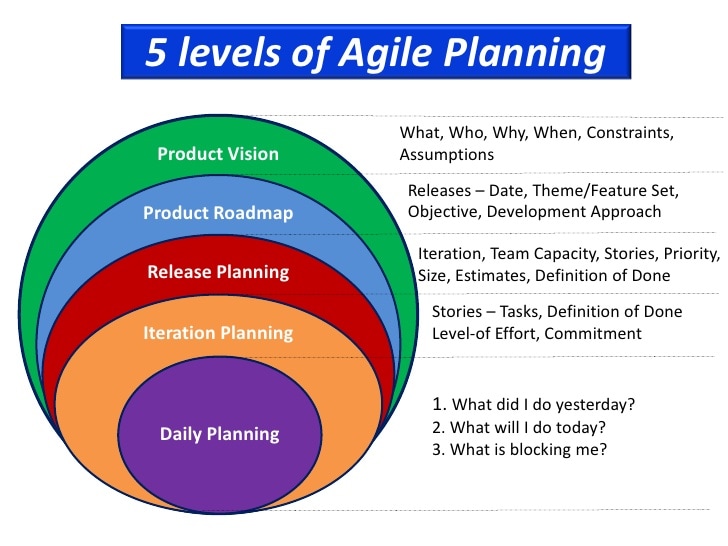 Produktvision
Produkt-Fahrplan
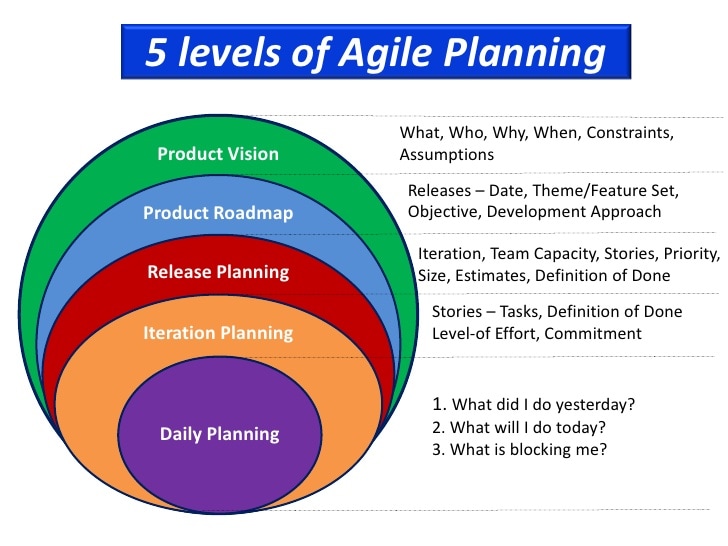 Planung der Freigabe
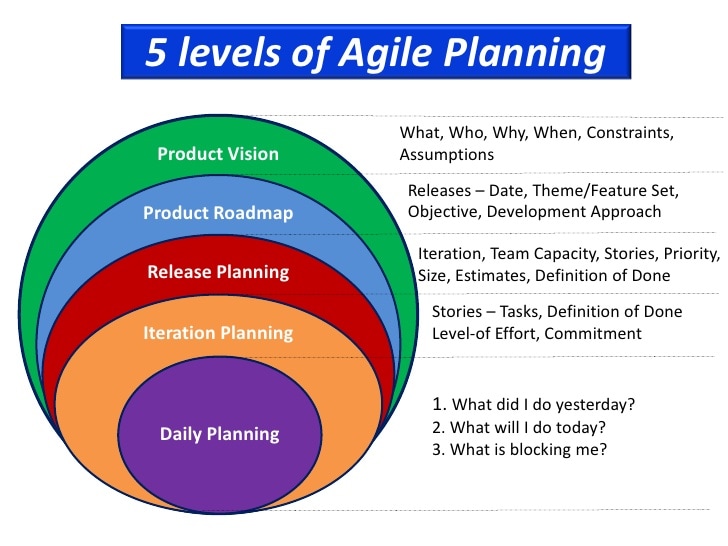 Interation Planung
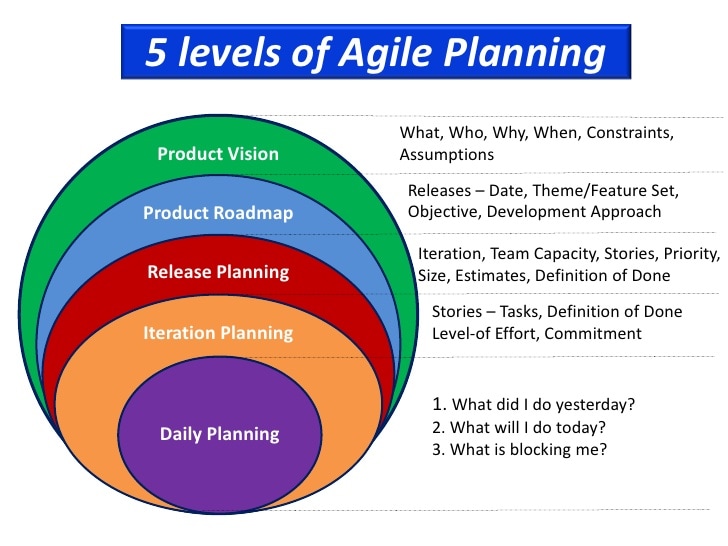 Tägliche Planung
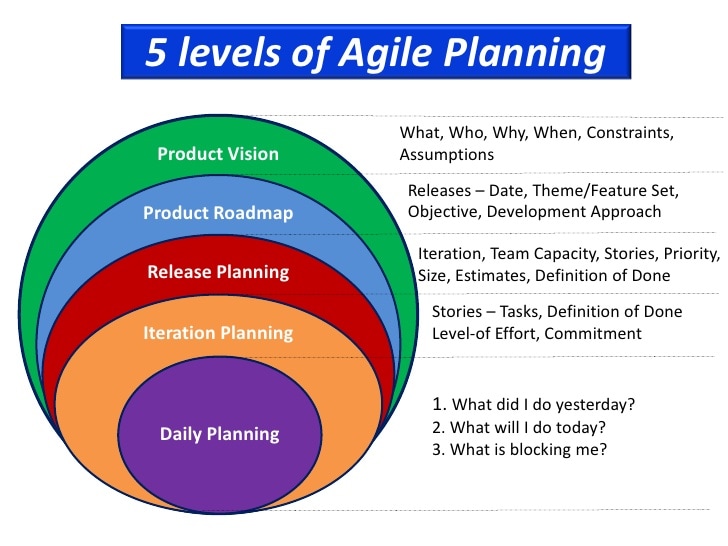 Quelle: managementsolutions.com
Mit Förderung durch das Programm Erasmus+ der Europäischen Union. Die Verantwortung für den Inhalt dieses Dokuments liegt ausschließlich bei den Autoren; die Kommission haftet nicht für die weitere Verwendung des Inhalts dieser Publikation.
Legal description – Creative Commons licensing: The materials published on the SWIFTSME project website are classified as Open Educational Resources' (OER) and can be freely (without permission of their creators): downloaded, used, reused, copied, adapted, and shared by users, with information about the source of their origin.
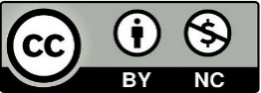 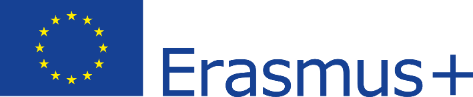 Einheit 3 - Agile (R)Evolution
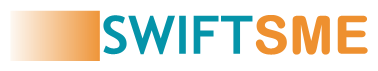 Abschnitt 3 - Wie man eine agile Transformation durchführt
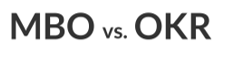 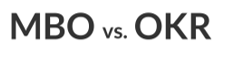 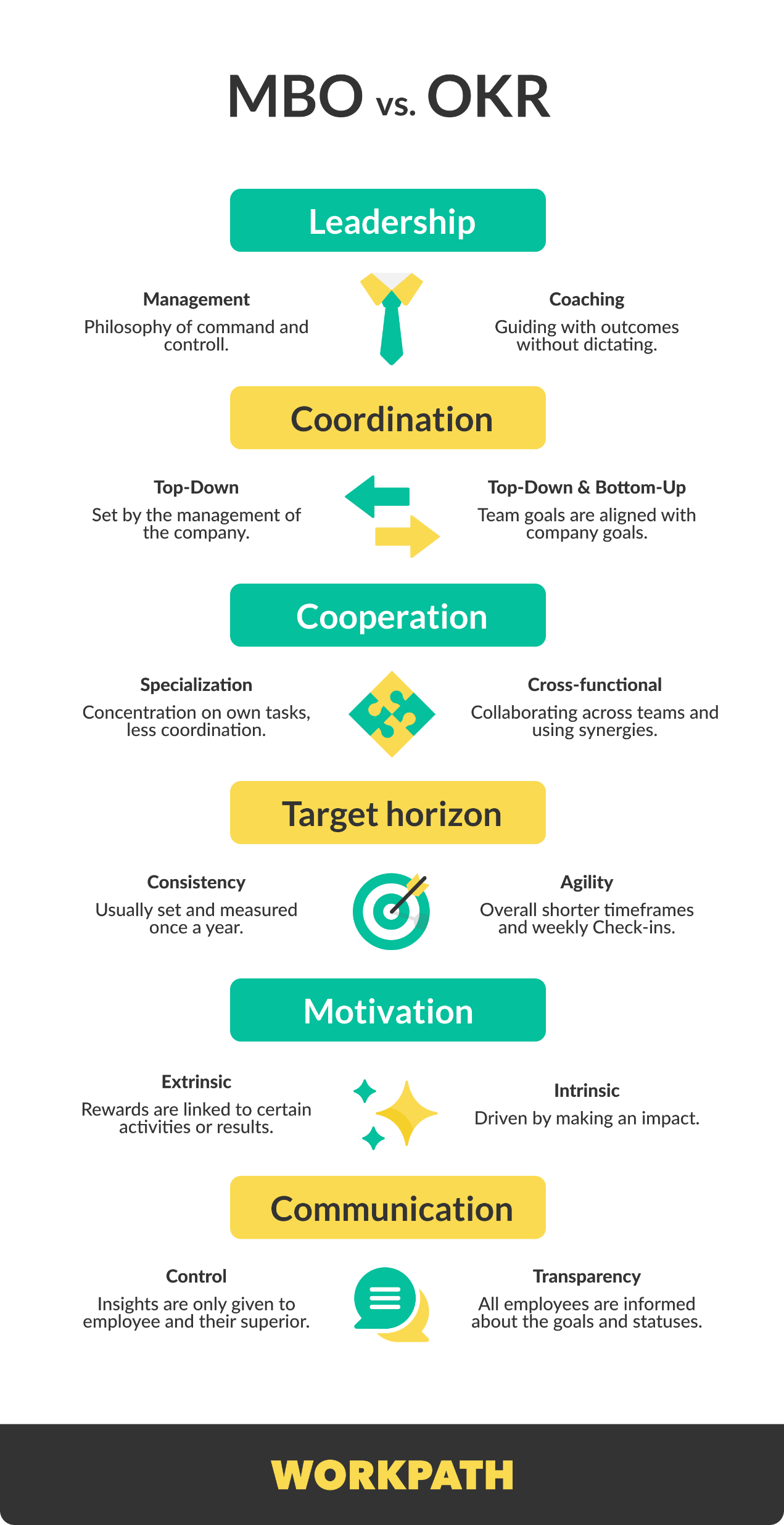 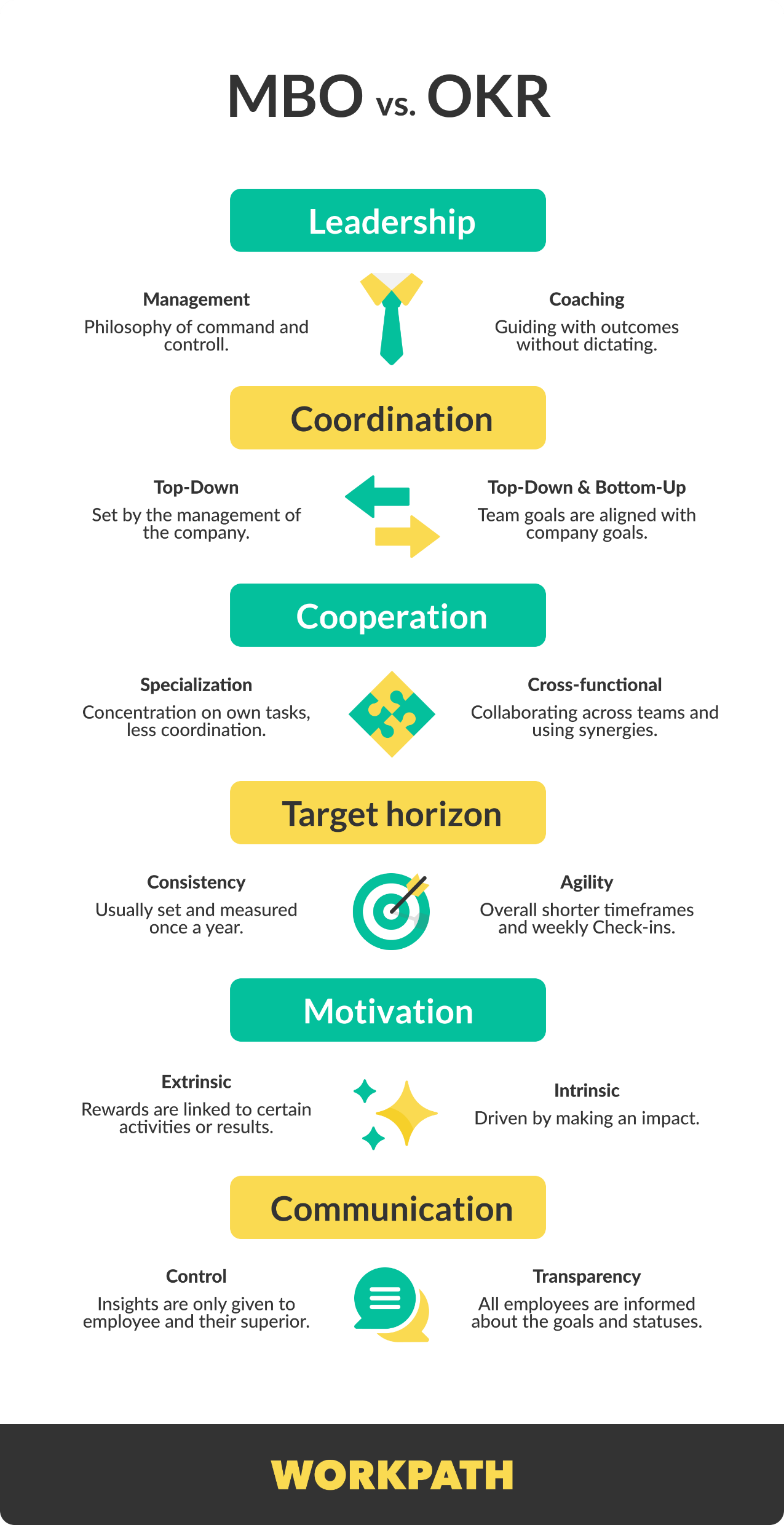 OKRs sind der ideale Ansatz für Unternehmen, die mit agilen Methoden arbeiten
Quelle: https://www.workpath.com/magazine/okr-mbo
Mit Förderung durch das Programm Erasmus+ der Europäischen Union. Die Verantwortung für den Inhalt dieses Dokuments liegt ausschließlich bei den Autoren; die Kommission haftet nicht für die weitere Verwendung des Inhalts dieser Publikation.
Legal description – Creative Commons licensing: The materials published on the SWIFTSME project website are classified as Open Educational Resources' (OER) and can be freely (without permission of their creators): downloaded, used, reused, copied, adapted, and shared by users, with information about the source of their origin.
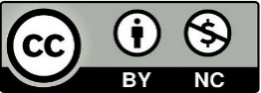 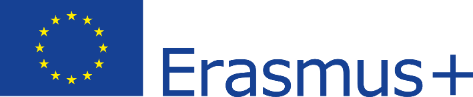 Einheit 4 - Checkliste für agile Ziele
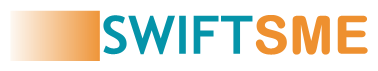 Checkliste für agile Zielsetzungen
SCHWÄCHE
Sie können Ihr Publikum einfach beeindrucken und ihm einen einzigartigen Kick geben
Was ist ein agiles Ziel?
Sie können Ihr Publikum einfach beeindrucken und ihm eine einzigartige Note verleihen
Abschnitt 1-2
S
W
Sie können Ihr Publikum einfach beeindrucken und ihm eine einzigartige Note verleihen
Sie können Ihr Publikum einfach beeindrucken und ihm einen einzigartigen Kick geben
Mit Förderung durch das Programm Erasmus+ der Europäischen Union. Die Verantwortung für den Inhalt dieses Dokuments liegt ausschließlich bei den Autoren; die Kommission haftet nicht für die weitere Verwendung des Inhalts dieser Publikation.
Legal description – Creative Commons licensing: The materials published on the SWIFTSME project website are classified as Open Educational Resources' (OER) and can be freely (without permission of their creators): downloaded, used, reused, copied, adapted, and shared by users, with information about the source of their origin.
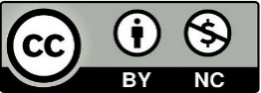 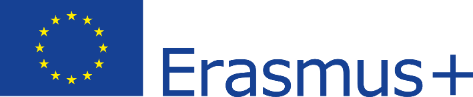 Resümee
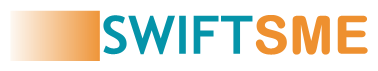 Abschnitt 1 - Was ist ein agiles Ziel?
Ein agiles Ziel ist ein "höherer Zweck", der über die Ziele aller Beteiligten hinausgeht. Es ist ein Ziel für das gesamte System, nicht nur ein Ziel für den Product Owner, den Manager, den CEO oder die Aktionäre;

Agile Ziele müssen nicht einer ganzen Reihe von Kriterien entsprechen, wie spezifisch, messbar usw. Ein Ziel hängt von seinem Kontext ab. Manchmal sollte es inspirierend sein, manchmal sollte es messbar sein;

Ein agiles Ziel sollte nicht mit Belohnungen oder Anreizen verbunden sein. Extrinsische Motivation verzerrt das System und führt zu nichtlinearen Folgen, die oft den Zweck des Ziels selbst zunichte machen. Stattdessen sollte ein Ziel die intrinsischen Wünsche der Menschen ansprechen
Quelle: Management 3.0: Agile Entwickler leiten, Agile Führungskräfte entwickeln, Jurgen Appelo, 2010
Mit Förderung durch das Programm Erasmus+ der Europäischen Union. Die Verantwortung für den Inhalt dieses Dokuments liegt ausschließlich bei den Autoren; die Kommission haftet nicht für die weitere Verwendung des Inhalts dieser Publikation.
Legal description – Creative Commons licensing: The materials published on the SWIFTSME project website are classified as Open Educational Resources' (OER) and can be freely (without permission of their creators): downloaded, used, reused, copied, adapted, and shared by users, with information about the source of their origin.
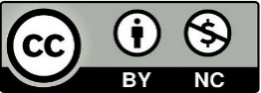 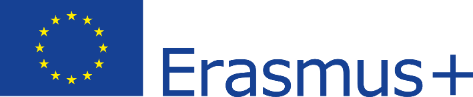 Einheit 4 - Checkliste für agile Ziele
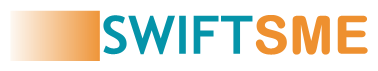 Abschnitt 2 - Checkliste für agile Zielsetzungen
Ist das Ziel spezifisch und verständlich genug, damit die Leute wissen, was Sie meinen?
Ist das Ziel überschaubar und messbar, so dass der Erfolg bestimmt werden kann?
Ist das Ziel einprägsam und reproduzierbar, so dass man es leicht an andere weitergeben kann?
Ist das Ziel erreichbar und realistisch, so dass die Menschen eine Chance haben, es tatsächlich zu erreichen?
Ist das Ziel ehrgeizig und anregend genug, damit es nicht (zu) leicht zu erreichen ist?
Ist das Ziel umsetzbar und zuordenbar, so dass es in konkrete Maßnahmen umgesetzt werden kann?
Ist das Ziel vereinbart und verbindlich, so dass sich die Menschen tatsächlich dafür verantwortlich fühlen?
Ist das Ziel für die Menschen relevant und nützlich genug, damit sie sich wirklich dafür interessieren?
Ist das Ziel zeitgebunden und zeitlich festgelegt, so dass man weiß, wann man es erreichen muss?
Ist das Ziel greifbar und real, so dass die Menschen die Auswirkungen der Zielerreichung sehen können?
Ist das Ziel anregend und zündend, so dass es die Menschen motiviert, ihr Bestes zu geben?
Ist das Ziel inspirierend und visionär, so dass es den Menschen hilft, ein größeres Bild zu sehen?
Ist das Ziel wertebasiert und grundlegend, so dass es auf den Unternehmenswerten, den Teamwerten oder den persönlichen Werten aufbaut?
Ist das Ziel überprüfbar und bewertbar, so dass Sie seine Anwendbarkeit später neu bewerten können?
Quelle: https://www.infoq.com/articles/agile-goal-setting-appelo/
Mit Förderung durch das Programm Erasmus+ der Europäischen Union. Die Verantwortung für den Inhalt dieses Dokuments liegt ausschließlich bei den Autoren; die Kommission haftet nicht für die weitere Verwendung des Inhalts dieser Publikation.
Legal description – Creative Commons licensing: The materials published on the SWIFTSME project website are classified as Open Educational Resources' (OER) and can be freely (without permission of their creators): downloaded, used, reused, copied, adapted, and shared by users, with information about the source of their origin.
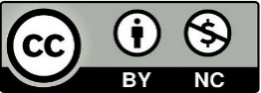 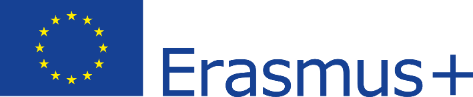 Resümee
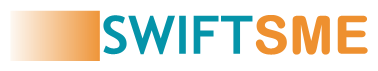 Agiler Ansatz
Agile (R)Evolution
Checkliste für agile Zielsetzungen
Management nach Zielvorgaben
Traditionelle vs. agile Organisationen, 5 Ebenen der agilen Planung: Tagesplanung, Interaktion, Release, Produkt-Roadmap, Produktvision; OKR als Beispiel für agile Methodik
was ein Ziel zu einem agilen Ziel macht, eine Liste von Fragen, die für eine erfolgreiche Identifizierung nützlich sind
Eine beliebte und überzeugende Methode zur Festlegung von SMART-Zielen und zur Überwachung der Fortschritte bei der Zielerreichung. In der Regel sind die Ziele mit wirtschaftlichen Boni verbunden; MBO-Prozess: Festlegung von Zielen, Einbindung der Teams, Zuweisung von Rollen; Messung; Überprüfung;
Agile ist eine Philosophie, ein Ansatz, der durch spezifische Methoden (Scrum, OKR...) angewandt wird und eine Reihe von Methoden und Praktiken umfasst, die vom Agilen Manifest (2001) ausgehen; Planung, Testen und kontinuierliche Integration: das Ergebnis wird durch kurze Arbeitszyklen (Sprint) geliefert;
Agiles Management nach Zielsetzungen
Mit Förderung durch das Programm Erasmus+ der Europäischen Union. Die Verantwortung für den Inhalt dieses Dokuments liegt ausschließlich bei den Autoren; die Kommission haftet nicht für die weitere Verwendung des Inhalts dieser Publikation.
Legal description – Creative Commons licensing: The materials published on the SWIFTSME project website are classified as Open Educational Resources' (OER) and can be freely (without permission of their creators): downloaded, used, reused, copied, adapted, and shared by users, with information about the source of their origin.
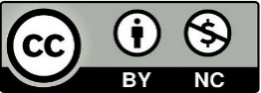 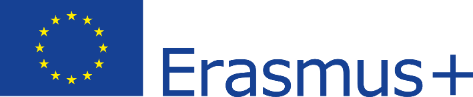 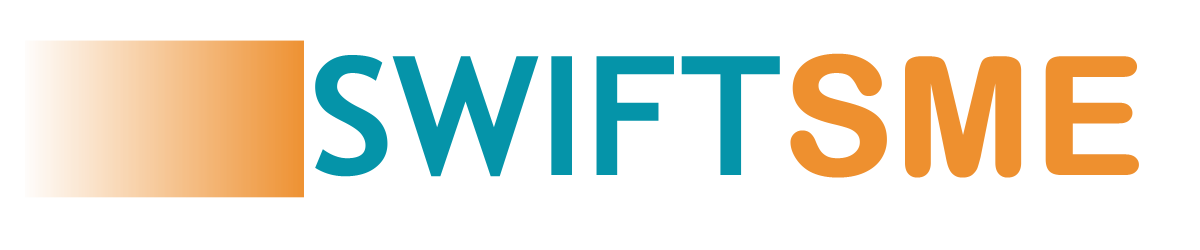 DANKESCHÖN
Mit Förderung durch das Programm Erasmus+ der Europäischen Union. Die Verantwortung für den Inhalt dieses Dokuments liegt ausschließlich bei den Autoren; die Kommission haftet nicht für die weitere Verwendung des Inhalts dieser Publikation.
Legal description – Creative Commons licensing: The materials published on the SWIFTSME project website are classified as Open Educational Resources' (OER) and can be freely (without permission of their creators): downloaded, used, reused, copied, adapted, and shared by users, with information about the source of their origin.
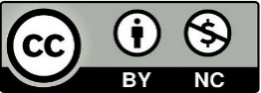 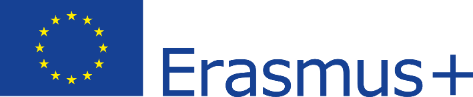